স্বাগতম
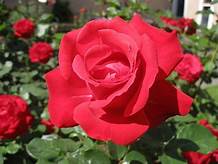 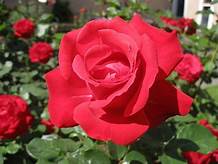 পরিচিতি
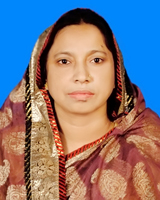 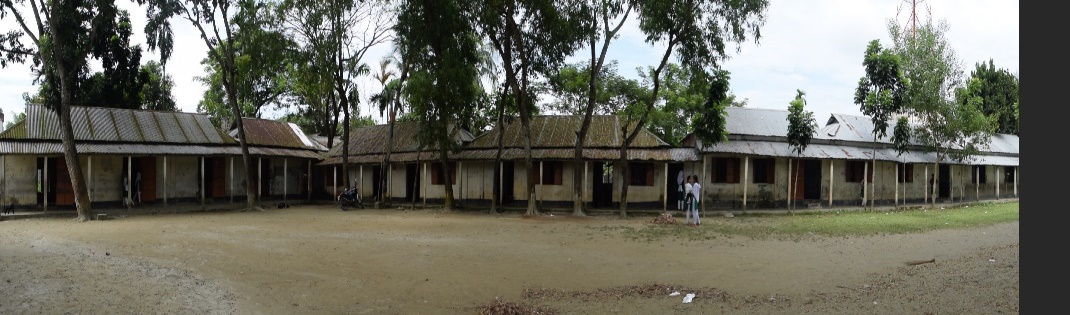 ৮ম শ্রেণি
বাংলা ব্যাকরণ 
ও নির্মিতি
শাহিনা খাতুন
প্রধান শিক্ষক
হাজী হেলাল উদ্দিন বালিকা উচ্চ বিদ্যালয়
তারাকান্দা, ময়মনসিংহ।
নিচের চিত্রগুলো লক্ষ্য কর
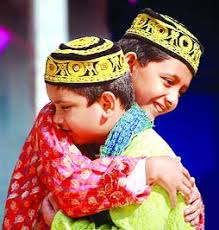 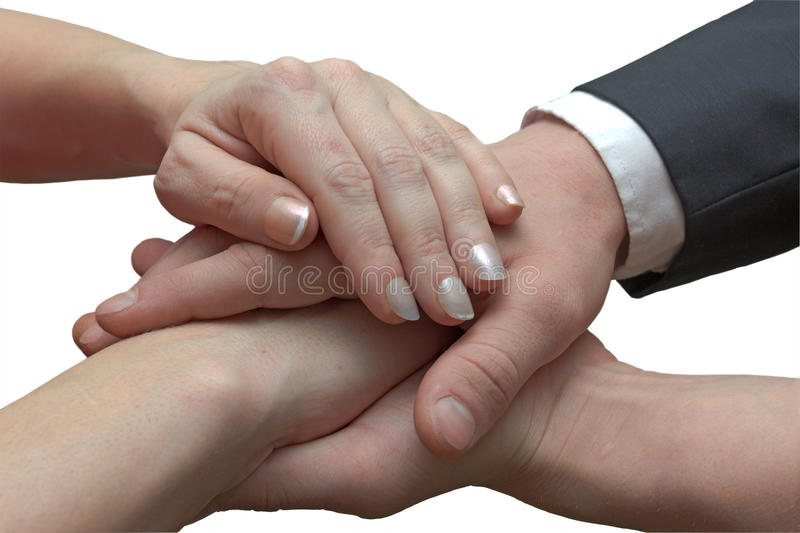 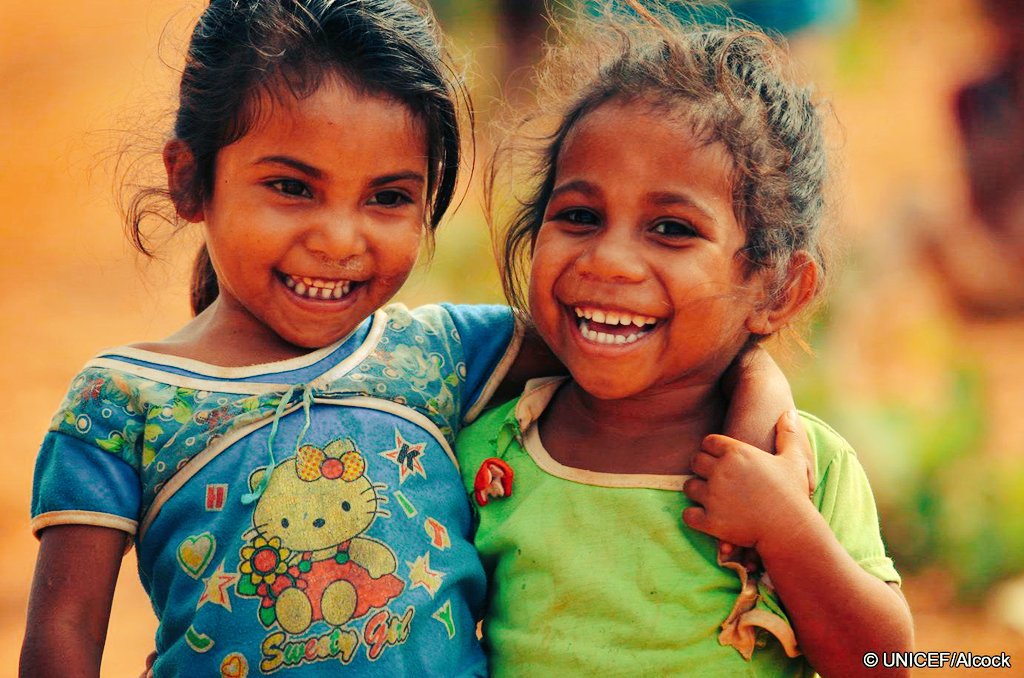 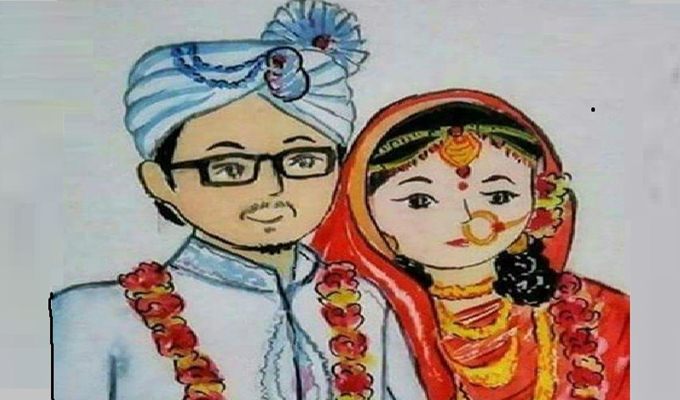 এগুলো কিসের ছবি?
আজকের পাঠ
সন্ধি
শিখন ফল
এই পাঠ শেষে শিক্ষার্থীরা
সন্ধি কী তা বলতে পারবে।
সন্ধির প্রকারভেদ লিখতে পারবে।
বাংলা ভাষায় সন্ধির প্রয়োজনীয়তা ব্যাখ্যা করতে পারবে।
বাংলা সন্ধি দুই প্রকার
সন্ধি
ব্যঞ্জন সন্ধি
স্বরসন্ধি
তৎসম শব্দের সন্ধি ৩ প্রকার
স্বরধ্বনির সাথে স্বরধ্বনি মিলে যে সন্ধি হয় তাকে স্বরসন্ধি বলে।
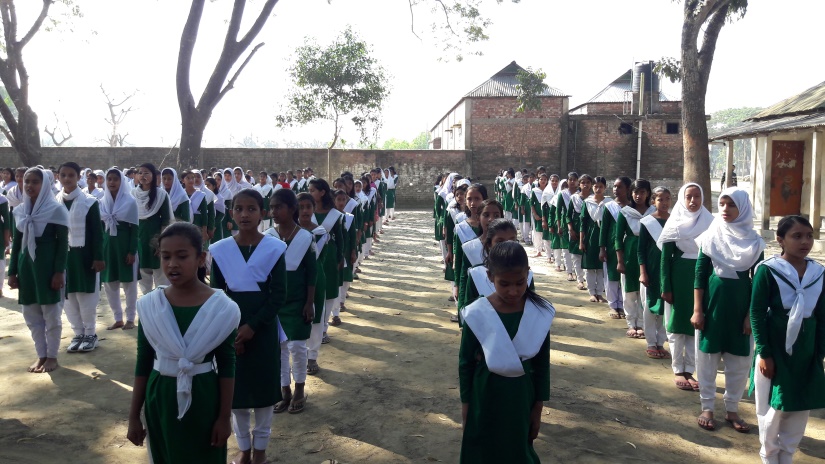 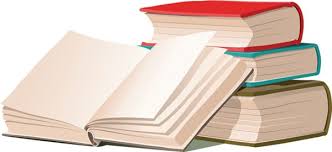 +
আলয়
বিদ্যালয়
বিদ্যা
এখানে ‘বিদ্যা’-এর আ এবং ‘আলয়’—এর আ --- এ দু’টি ‘আ’ বর্ণ মিলে একটি ‘আ’ হয়ে ‘বিদ্যালয়’ হয়েছে।
নিচের উদাহরণ গুলো ভাল করে বুঝার চেষ্টা কর
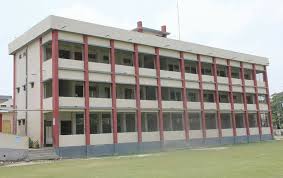 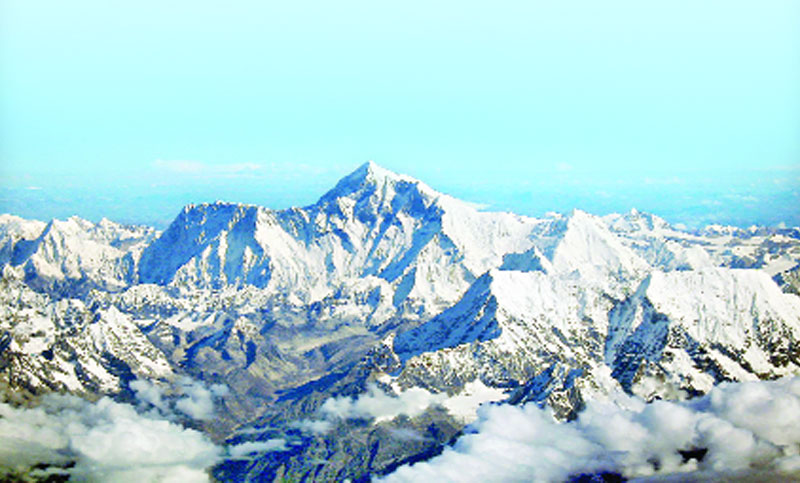 বিদ্যা+আলয়=বিদ্যালয়
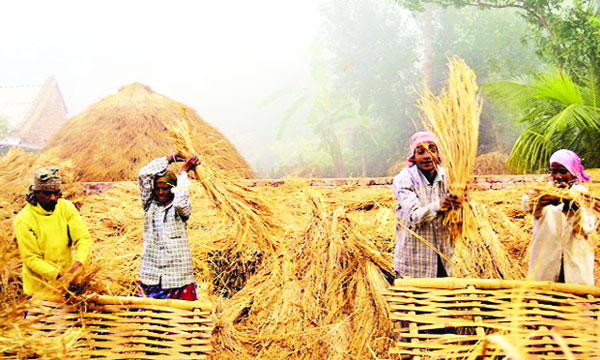 হিম+আলয়=হিমালয়
নব+অন্ন = নবান্ন
পাশাপাশি অবস্থিত দুটি ধ্বনির মিলনকে সন্ধি বলে।
অ-কার বা আ-কারের পর অ-কার  বা আ-কার থাকলে উভয়ে মিলে আ-কার হয় । আ-কার পূর্ব বর্ণে যুক্ত হয়।
যেমনঃ
অ+আ= আ
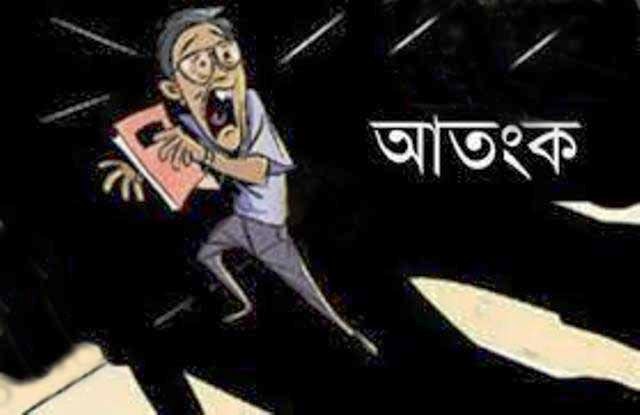 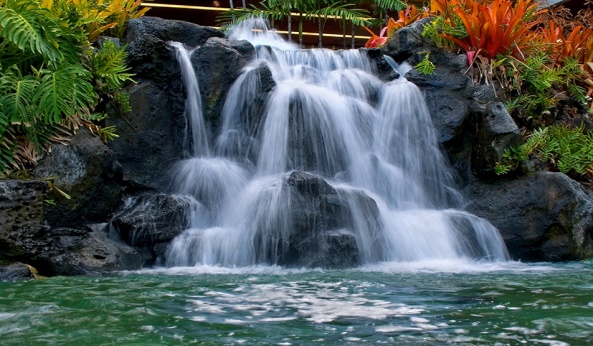 +
আতংক
জল
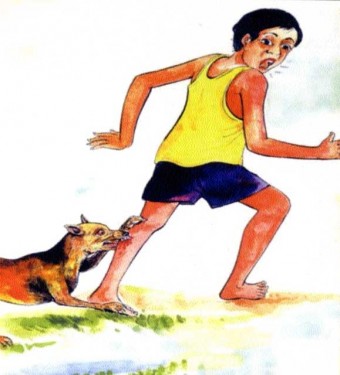 জলাতঙ্ক
আ+অ = আ
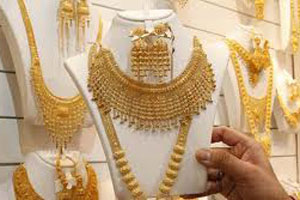 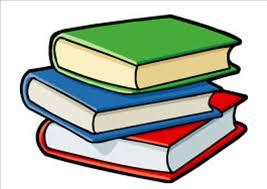 +
বিদ্যা
অলঙ্কার
বিদ্যালঙ্কার
ব্যঞ্জনসন্ধি
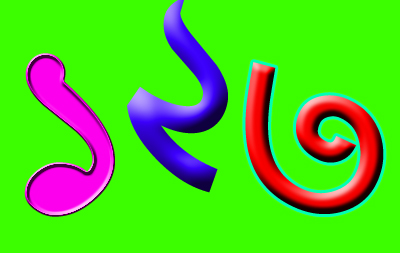 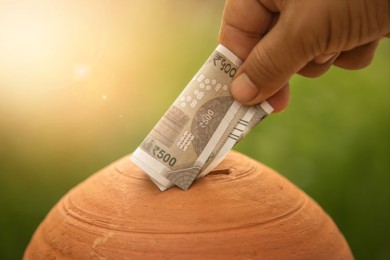 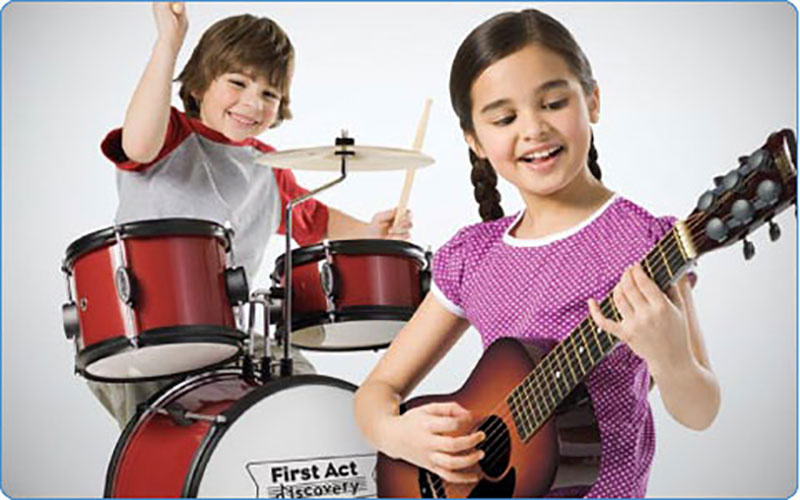 সম্+গীত=সংগীত
সম্‌+খ্যা=সংখ্যা
সম্‌+চয়=সঞ্চয়
স্বরধ্বনির সংগে ব্যঞ্জনধ্বনি কিংবা ব্যঞ্জনধ্বনির সংগে ব্যঞ্জনধ্বনি মিলিত হয়ে যে সন্ধি হয়, তাকে ব্যঞ্জনসন্ধি বলে।
বিসর্গসন্ধি
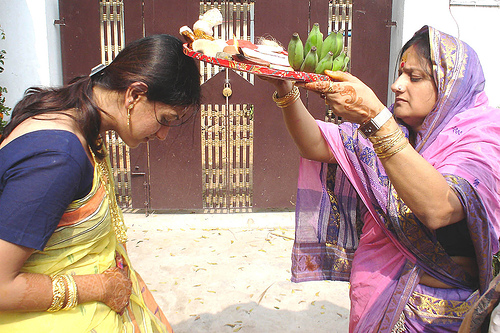 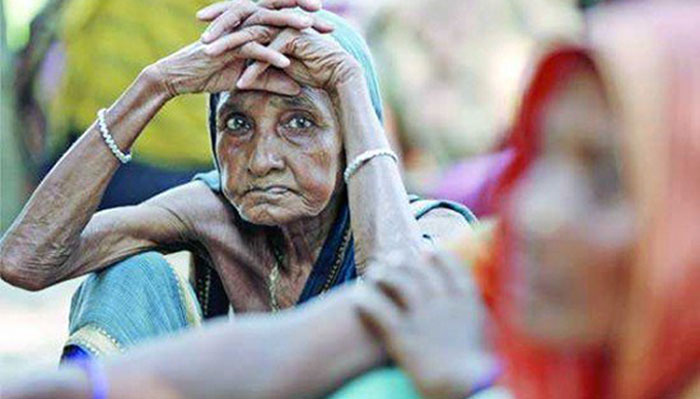 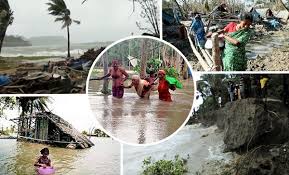 দুঃ+থ=দুস্থ
আশীঃ+বাদ=আশীর্বাদ
দুঃ+যোগ=দুর্যোগ
বিসর্গ (t) এর সঙ্গে স্বরধ্বনি কিংবা ব্যঞ্জনধ্বনির যে সন্ধি হয় তাকে বিসর্গ সন্ধি বলে।
একক কাজ
সন্ধি করঃ
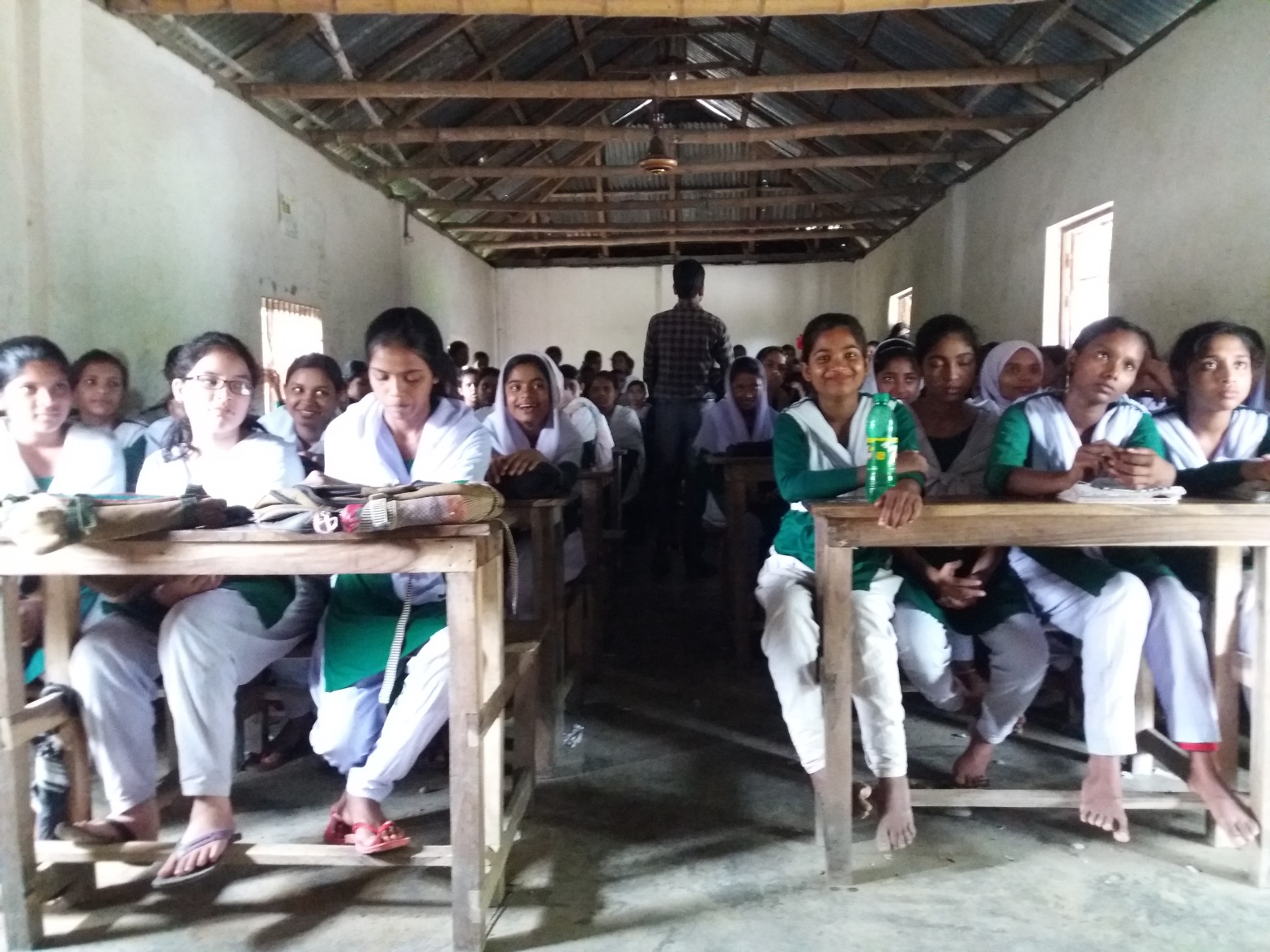 জলাশয়,পরীক্ষা,যথেষ্ট,ইত্যাদি, উচ্ছেদ,সপ্তাহ,সংগীত,দিগন্ত, অত্যন্ত,ক্ষুধার্ত।
মূল্যায়ন
১. সন্ধি কাকে বলে?
২. সন্ধি কয় প্রকার ও কি কি?
৩. সোনালী শব্দের সন্ধি বিচ্ছেদ কোনটি সঠিক?
ক) সোন+আলী   খ) সোনা+আলি
গ) সো+নালী      ঘ) সোনা+লী
বাড়ির কাজ
বাড়ির কাজ
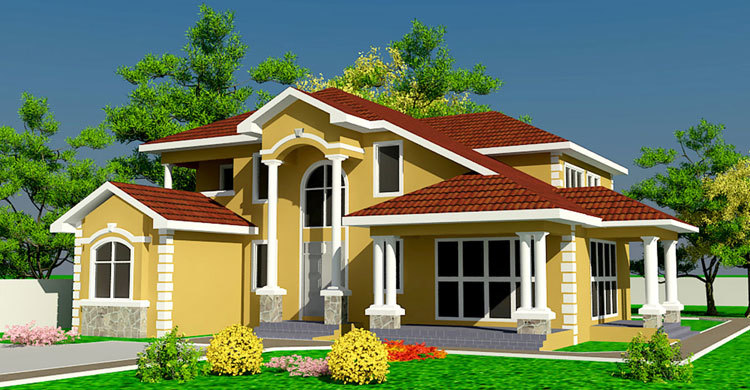 ১। সন্ধি বলতে কী বোঝায়?
২। সন্ধি কত প্রকার ও কী কী? প্রত্যেক প্রকারের একটি করে উদাহরণ লিখবে।
ধন্যবাদ
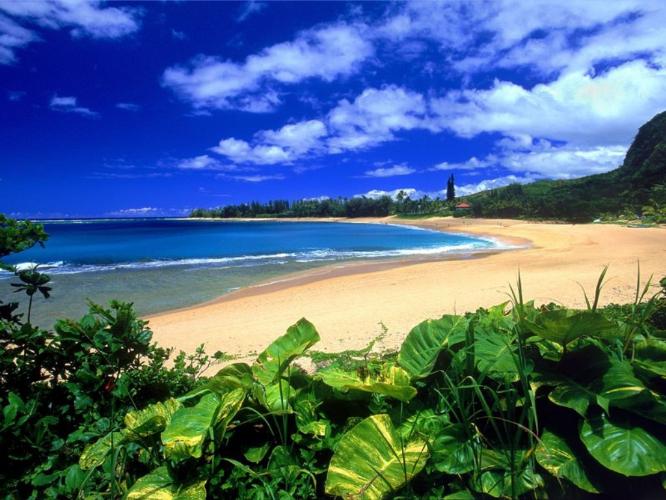